!Классическая Артикуляционная гимнастика                                                                                               Выполнил: учитель – логопед                                                                                                    МАДОУ  ЦРР №28«Огонёк»                                                                                                 Ольга Григорьевна Маркова
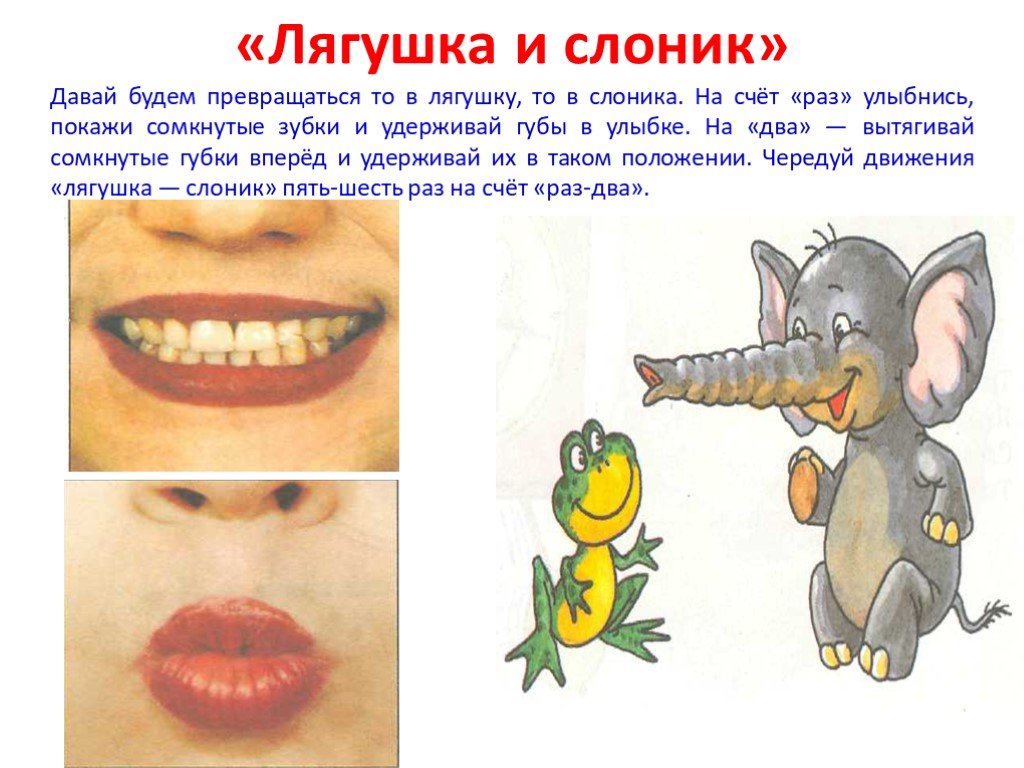 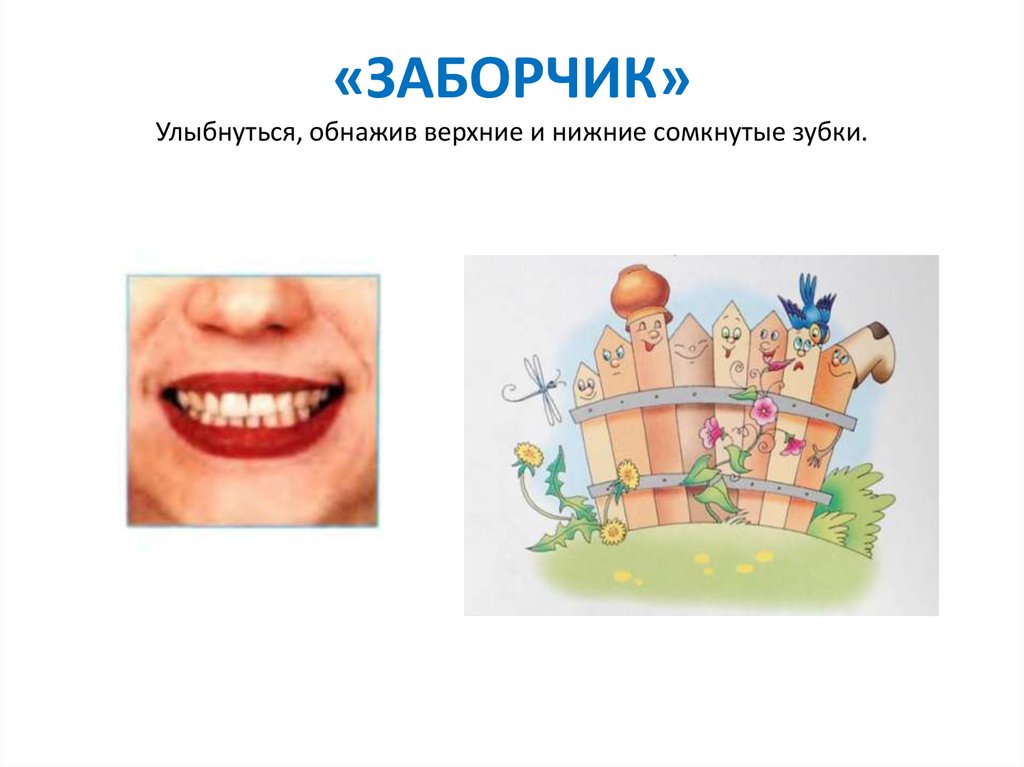 «Блинчики»Широкий язык положить на нижнюю губу и удержать неподвижно.
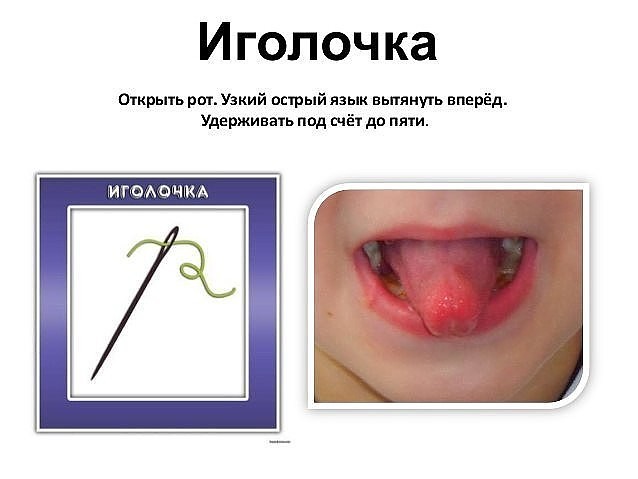 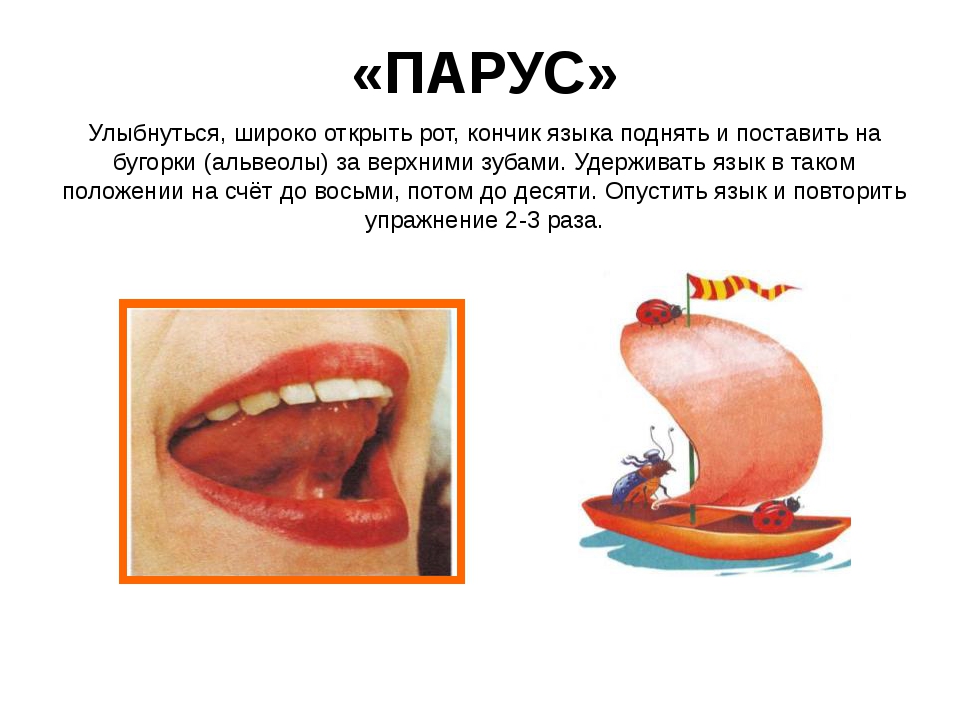 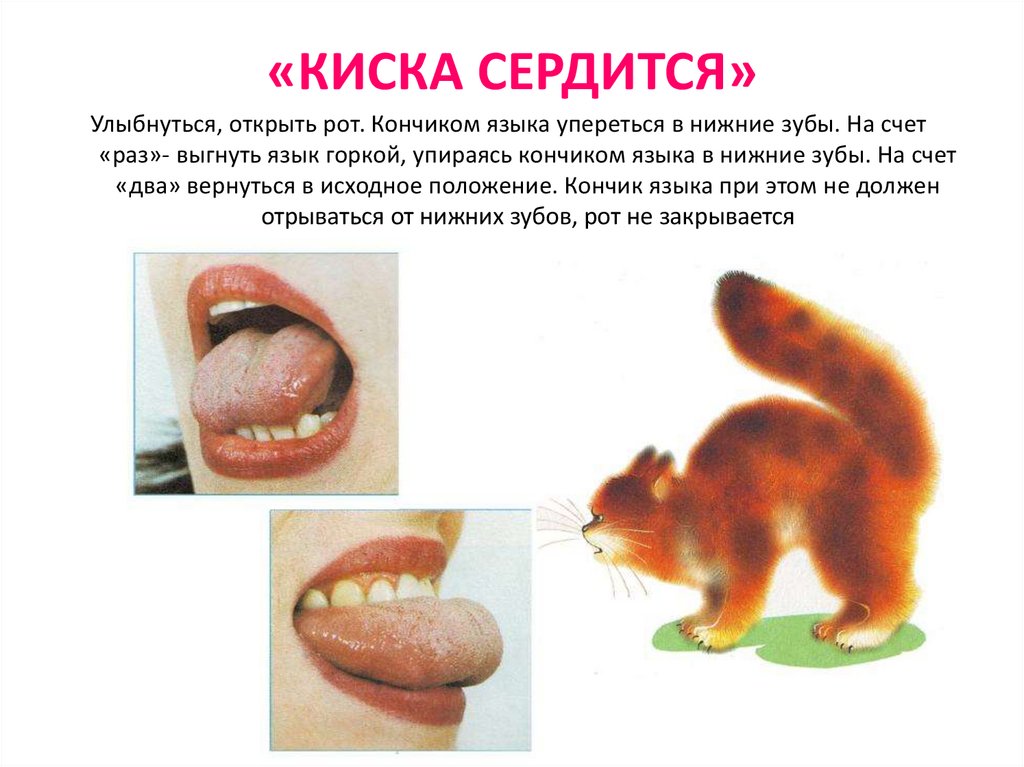 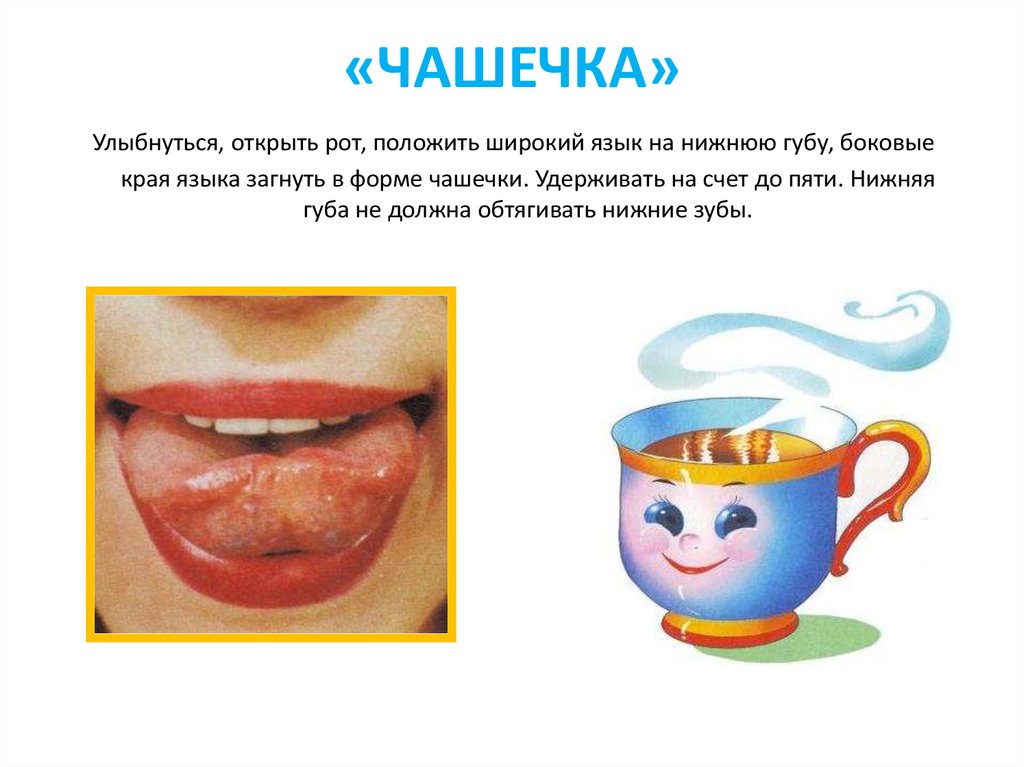 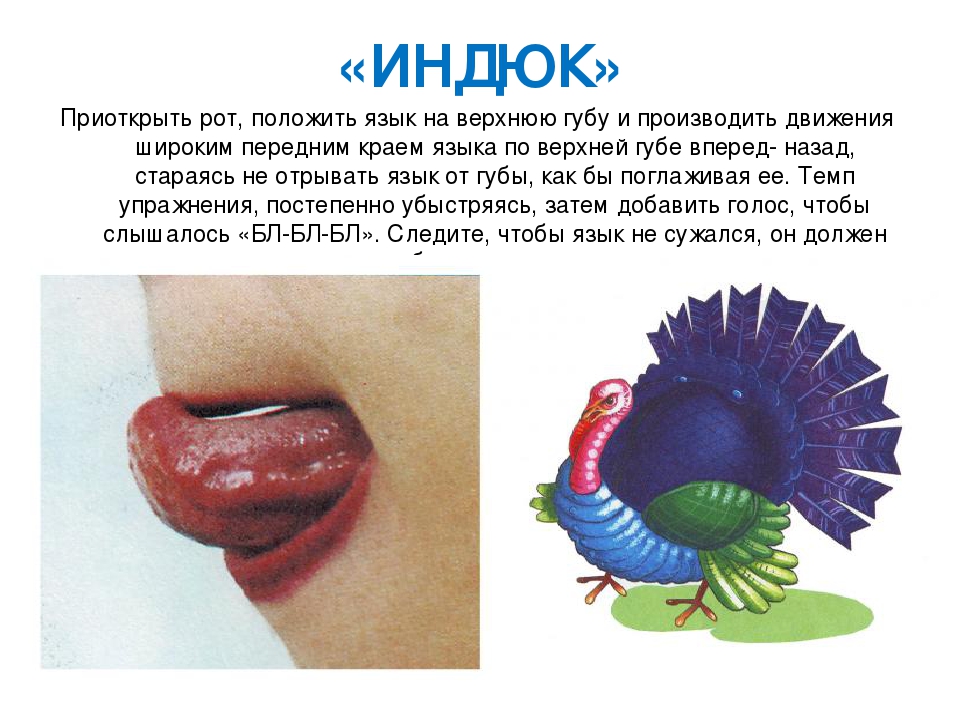 «Грибок»Улыбнуться, открыть рот. Присосать широкий язычок к небу. Это шляпка гриба, а подъязычная связка - ножка. Кончик языка не должен подворачиваться, губы - в улыбке.
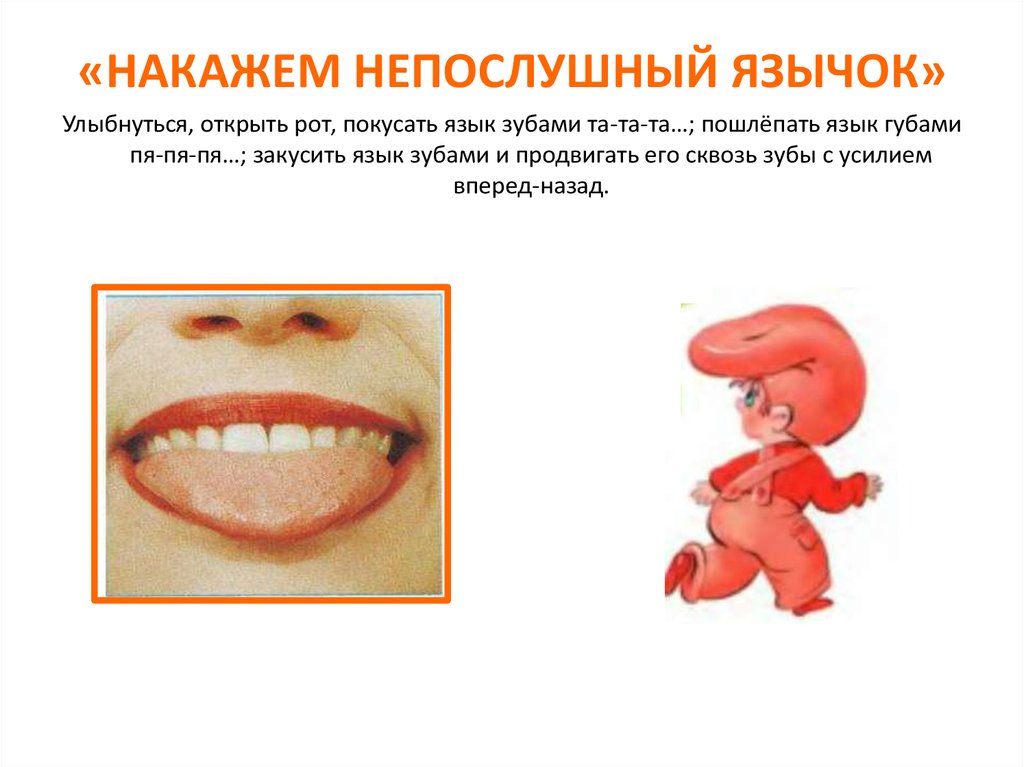 «Футбол»Напряженным языком упираемся с силой, поочередно, в каждую щечку, при этом  зубки закрыты.
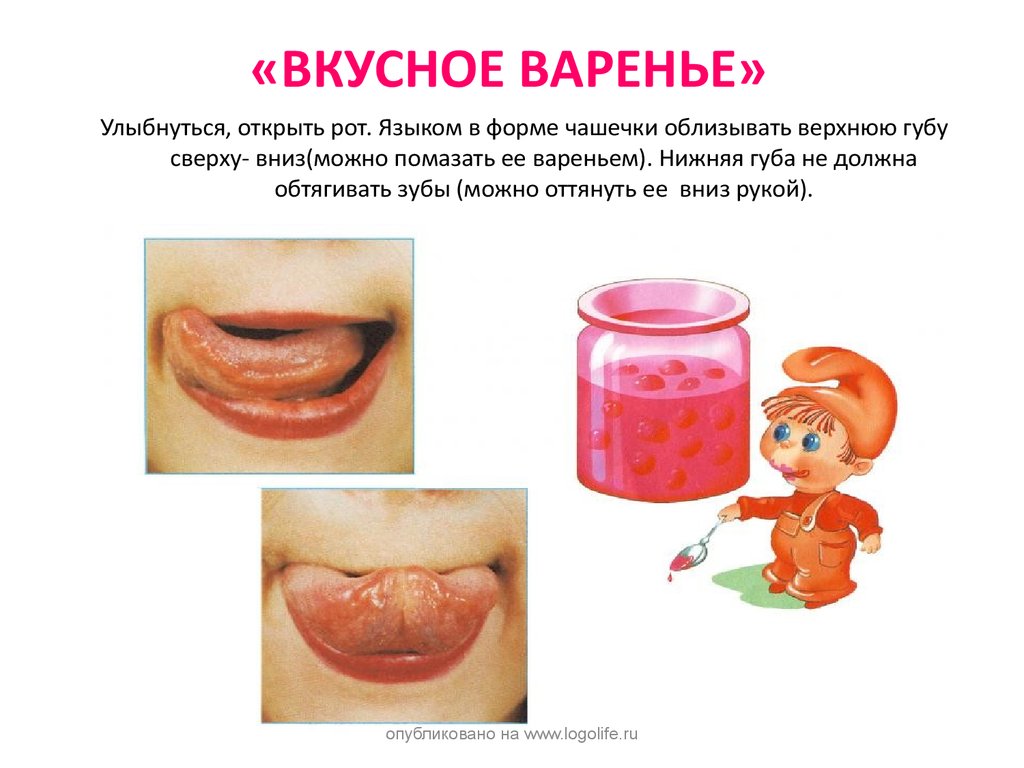 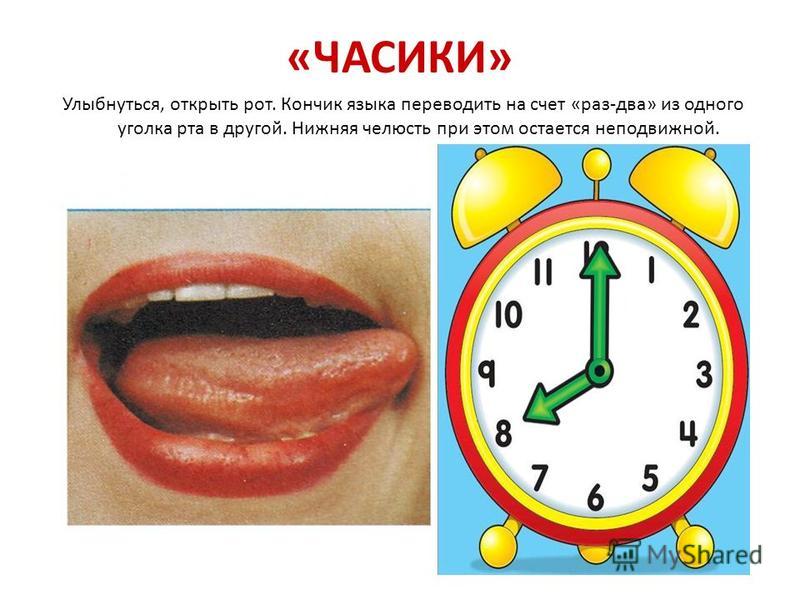 Спасибо за внимание!